TURUNAN NUMERIK
PeRTEMUAN KE-12
Metode numerik
Ilustrasi
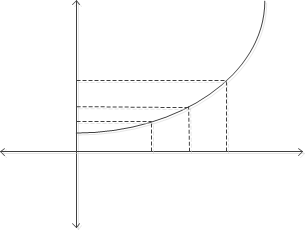 Ilustrasi Hampiran Selisih Maju
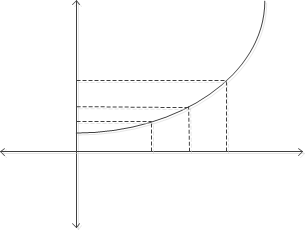 h
Ilustrasi Hampiran Selisih Mundur
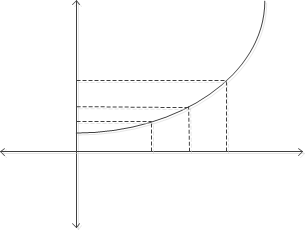 h
Ilustrasi Hampiran Selisih Pusat
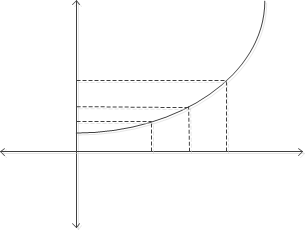 2h
Turunan Numerik dengan Polinom Interpolasi
Aturan Rantai
Hampiran Selisih Maju
Dua titik
x = x0 = titik yang akan dihitung turunannya
Tiga Titik
...1
...2
Tunjukkan bahwa persamaan 1 = persamaan 2
Hampiran Selisih Mundur
Dua titik
Tiga Titik
x = x0 = titik yang akan dihitung turunannya
Sederhanakan persamaan ini seperti pada hampiran selisih maju
Hampiran Selisih Pusat
Tiga Titik x0,x1,x2
x = x1 = titik yang akan dihitung turunannya
...1
...2
Tunjukkan bahwa persamaan 1 = persamaan 2
Rangkuman
Latihan
Tabel berikut adalah nilai f(x)=            untuk beberapa nilai x
Hitunglah nilai dari f’(2.0) dengan menggunakan metode selisih maju 2 titik dan 3 titik, metode selisih mundur 2 titik dan 3 titik, metode selisih pusat dengan 3 titik dan 5 titik

Hitung hasil turunan yang sebenarnya, lalu hitung galatnya dari metode yang digunakan diatas
Rumus untuk Turunan Kedua
Untuk selisih pusat nilai x = x1, maka s=1 dan
Hitunglah f’’(2) dan Erornya dari Latihan
Rangkuman
Estimasi Galat dan Orde Galat
Menggunakan deret Taylor
Contoh turunan numerik dengan selisih pusat